HeartVista Interventional Platform
(RTHawk)
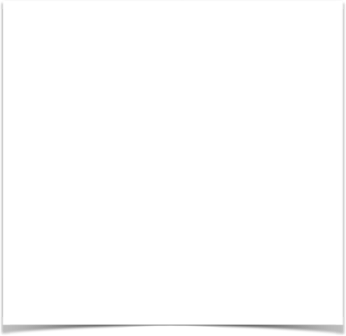 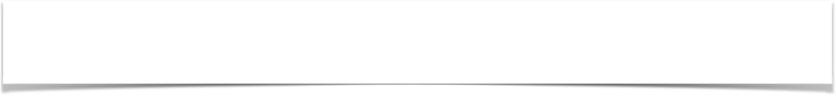 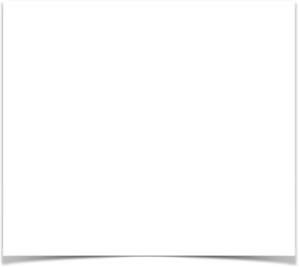 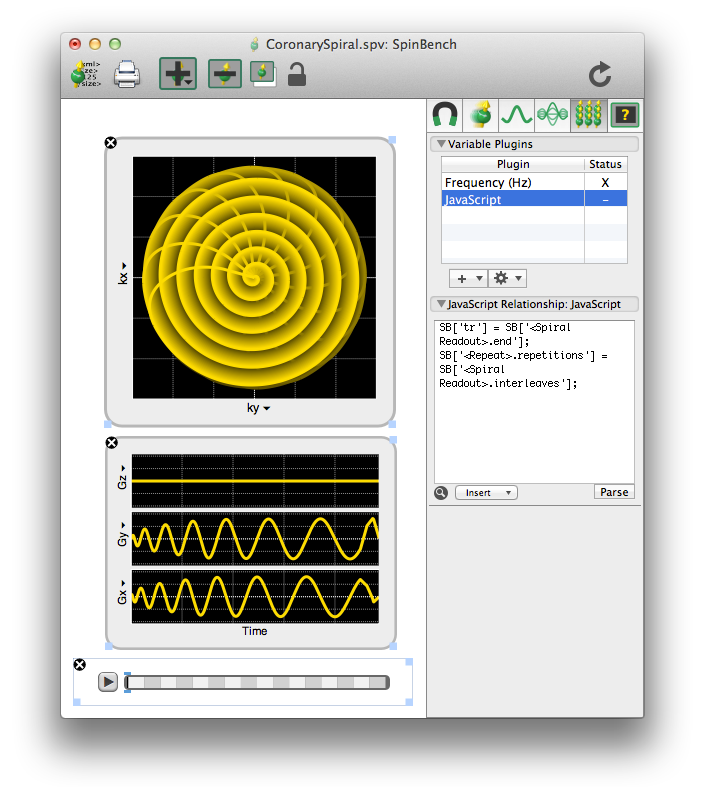 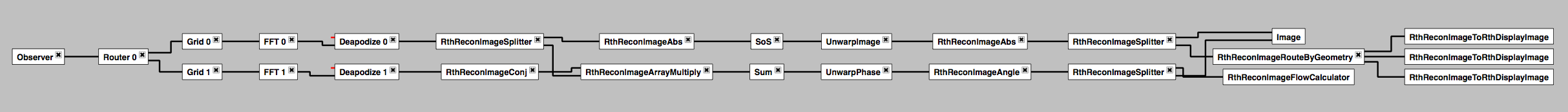 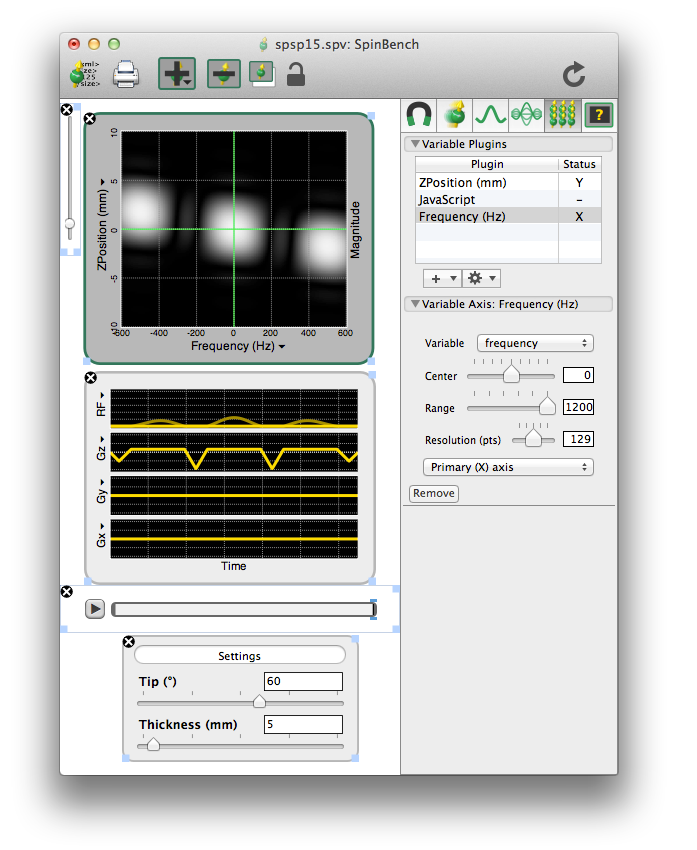 Open Architecture MRI OS
Simplified application development
Open Architecture MRI OS
Simplified application development
Real-Time acquisition and control
Open Architecture MRI OS
RT Color Flow
Real-Time
RT & CINE MR Doppler
High-Resolution
2D & 3D
Simplified application development
Real-Time acquisition and control
On-the-fly sequence interchange
Interventional MRI (tracking)
Interventional MRgFUS
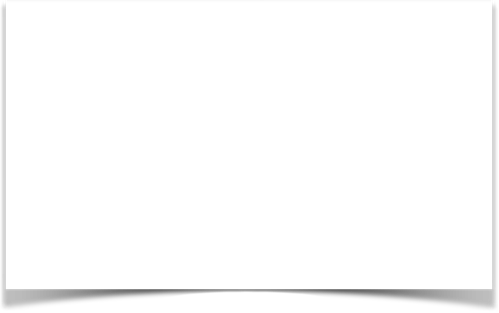 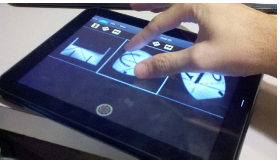 Open Architecture MRI OS
Simplified application development
Real-Time acquisition and control
On-the-fly sequence interchange
Customizable visualization
Courtesy: Andrew Holbrook, Ph.D.
Courtesy: Graham Wright, Ph.D.
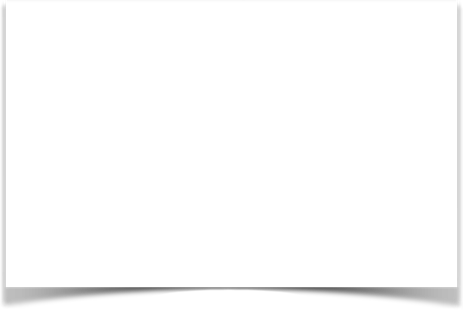 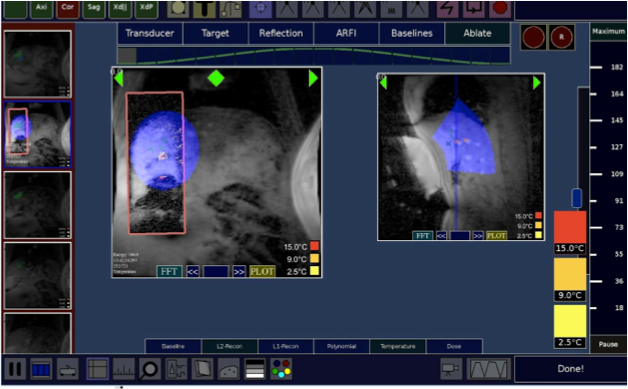 Open Architecture MRI OS
Simplified application development
Real-Time acquisition and control
On-the-fly sequence interchange
Customizable visualization
Device integration
HIFU Ablation in the Breathing Liver
Network of iMRI Collaboration
Various academic participants including: Sunnybrook, UCSF, Stanford, U. Dundee, U. Wisconsin, Robarts, Kinderspital Zurich, U. Virginia. 
Project areas:
MR-guided EP
MR-guided Fus
MR-guided CED
Real-Time MRI & CMR
Advanced and high performance reconstruction